Acts 4:32-37
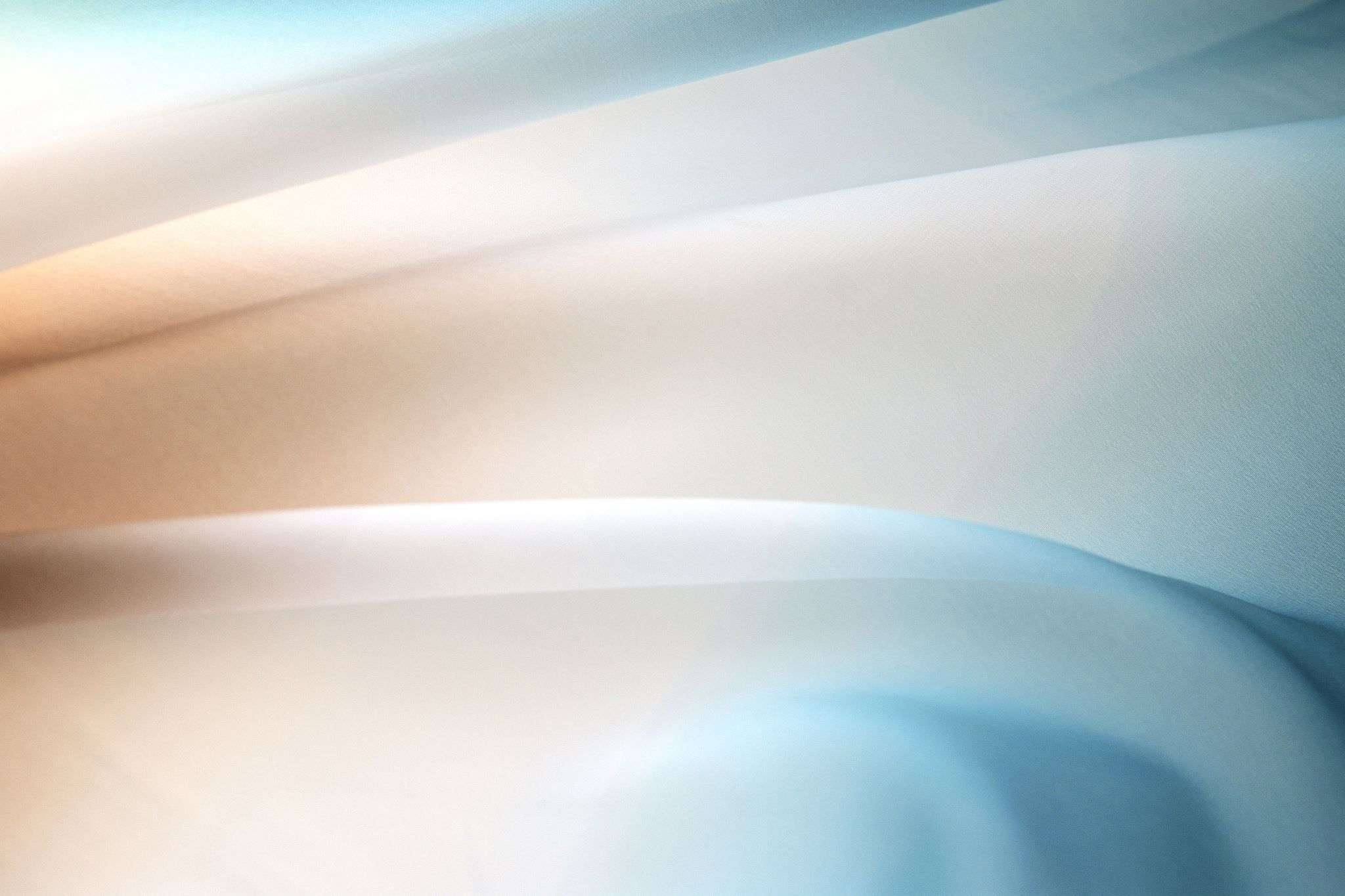 “Now the multitude of those who believed were of one heart and one soul; neither did anyone say that any of the things he possessed was his own, but they had all things in common. And with great power the apostles gave witness to the resurrection of the Lord Jesus. And great grace was upon them all. . . .”
Acts 4:32-37
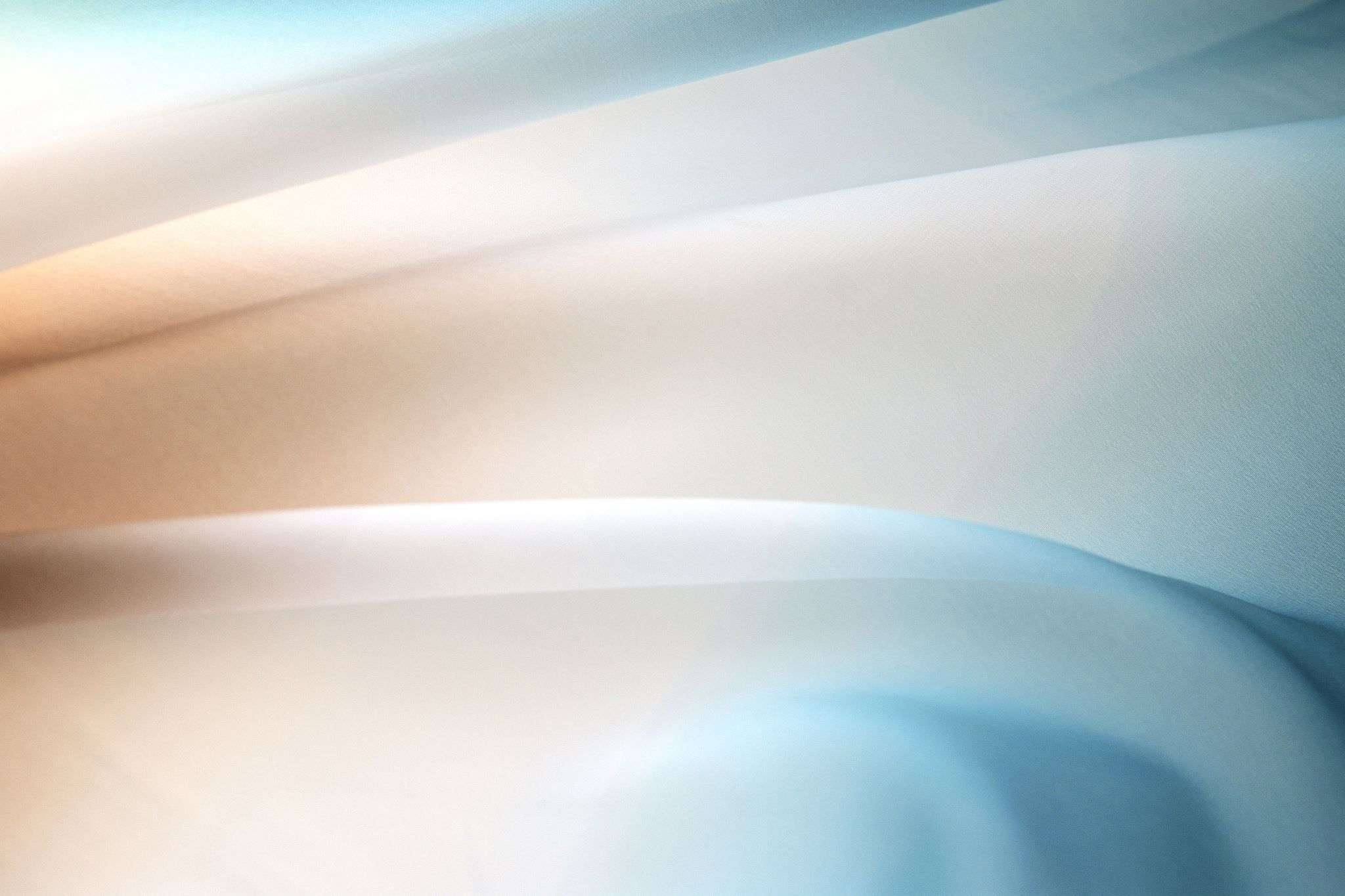 “. . . Nor was there anyone among them who lacked; for all who were possessors of lands or houses sold them, and brought the proceeds of the things that were sold, and laid them at the apostles’ feet; and they distributed to each as anyone had need.. . . .”
Acts 4:32-37
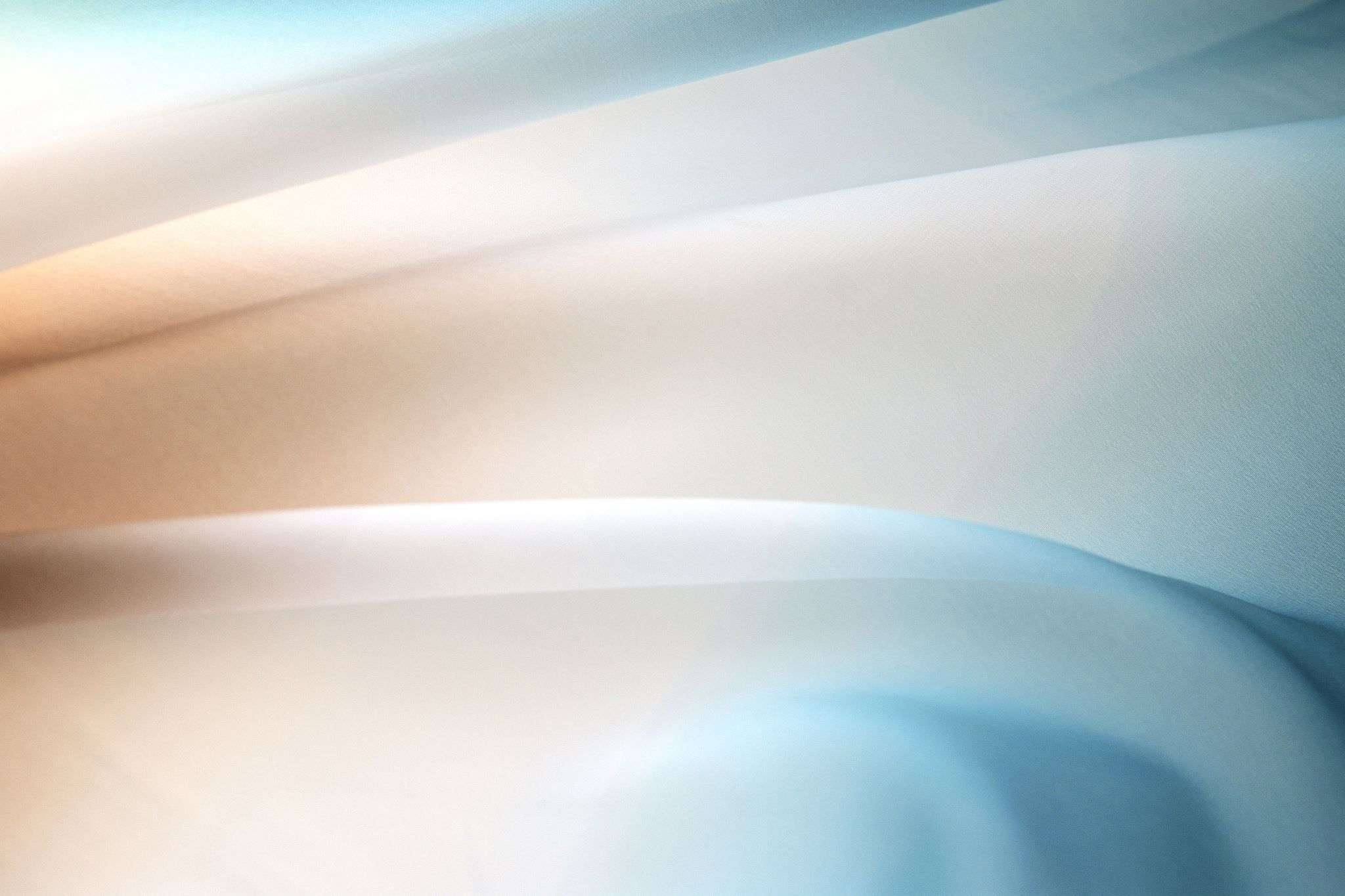 “. . . And Joses, who was also named Barnabas by the apostles (which is translated Son of Encouragement), a Levite of the country of Cyprus, having land, sold it, and brought the money and laid it at the apostles’ feet” (NKJV).
Barnabas, “Son of Encouragement”
Why did the apostles call him this?
Barnabas
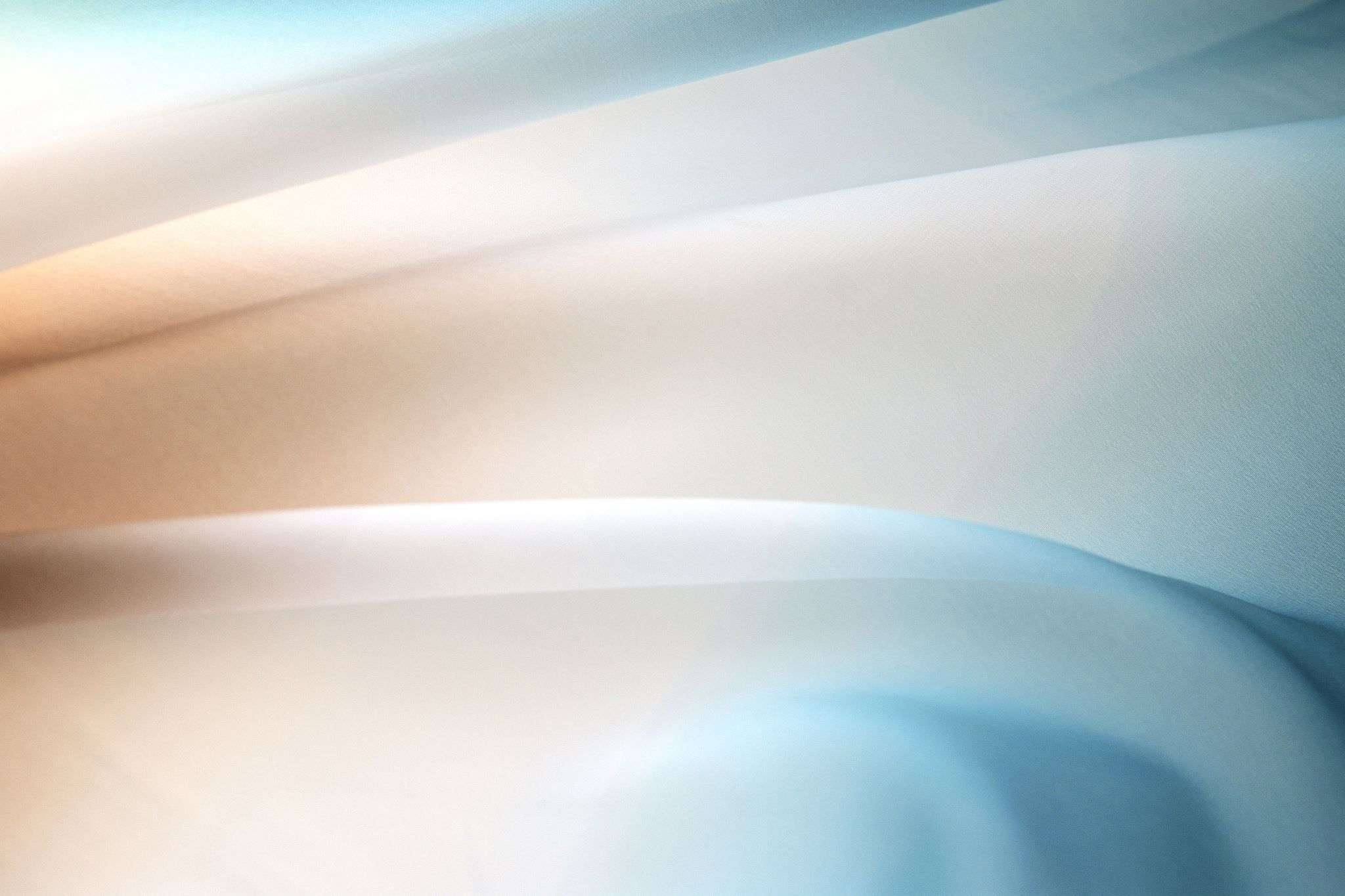 We don’t know for sure.
He was generous (Acts 4:37)
He was accepting (Acts 9:26-27)
He cared for souls  (Acts 11:19-22)
He was inclusive (Acts 11:23-26)
He was trustworthy (Acts 11:27-30)
He was forgiving (Acts 15:36-40)
Sons of Encouragement
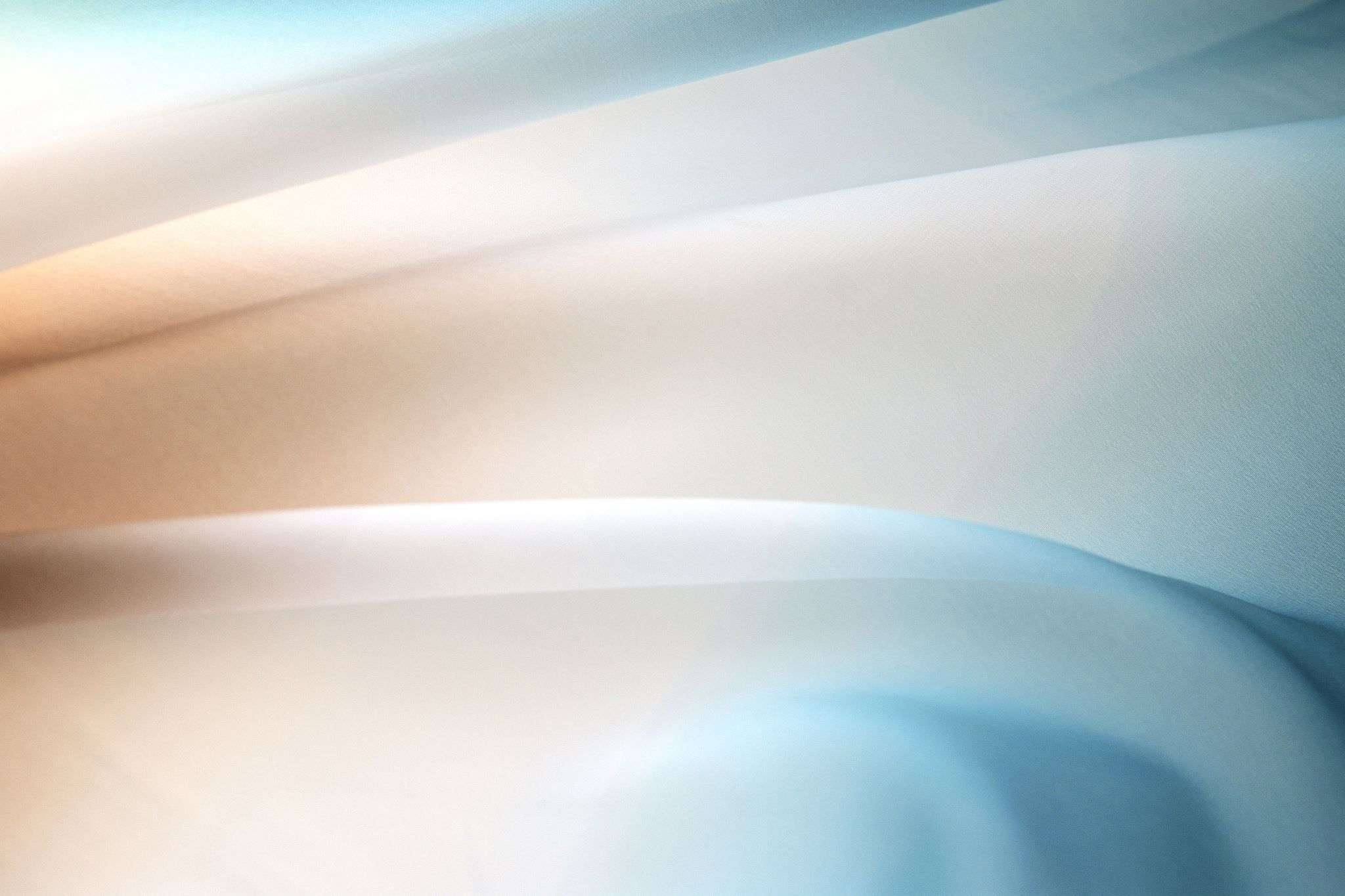 “When he came and had seen the grace of God, he was glad, and encouraged them all that with purpose of heart they should continue with the Lord” (Acts 11:23).
That’s what we also should do!
Gr. parakaleō lit. “to call to one’s side”
What does that look like?
Sons of Encouragement
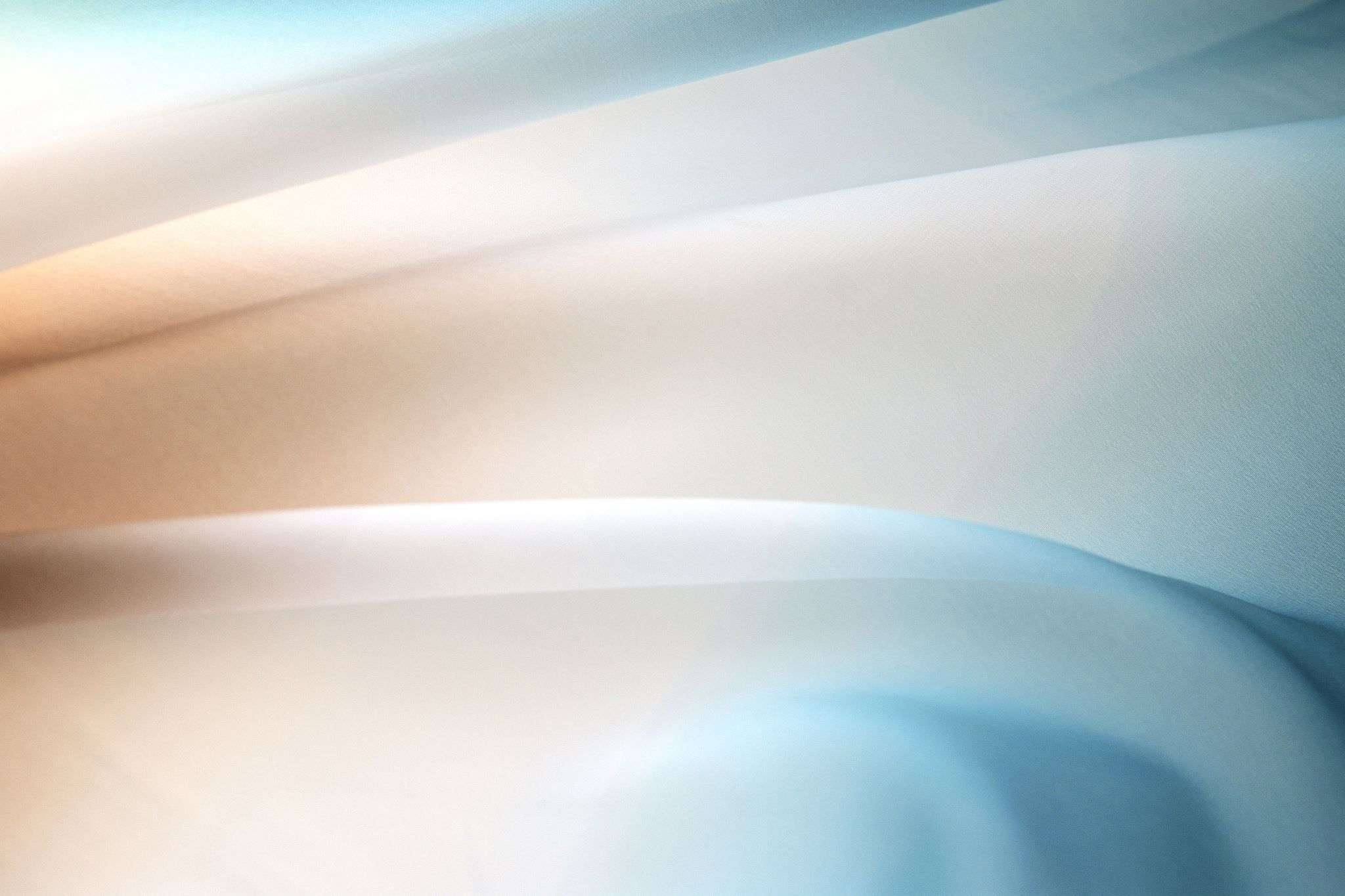 It is a gift (Rom. 12:8)
It is teaching (Acts 20:2; Heb. 13:22 – “Word of Exhortation”) 
Goal of assembly (1 Cor. 14:31; Heb. 10:25)
A work of preachers (1 Tim. 6:2; 2 Tim. 2:4)
It is a work of elders (Titus 1:9)
It is a work of all (1 Thess. 5:11; Heb. 3:13)
Sons of Encouragement
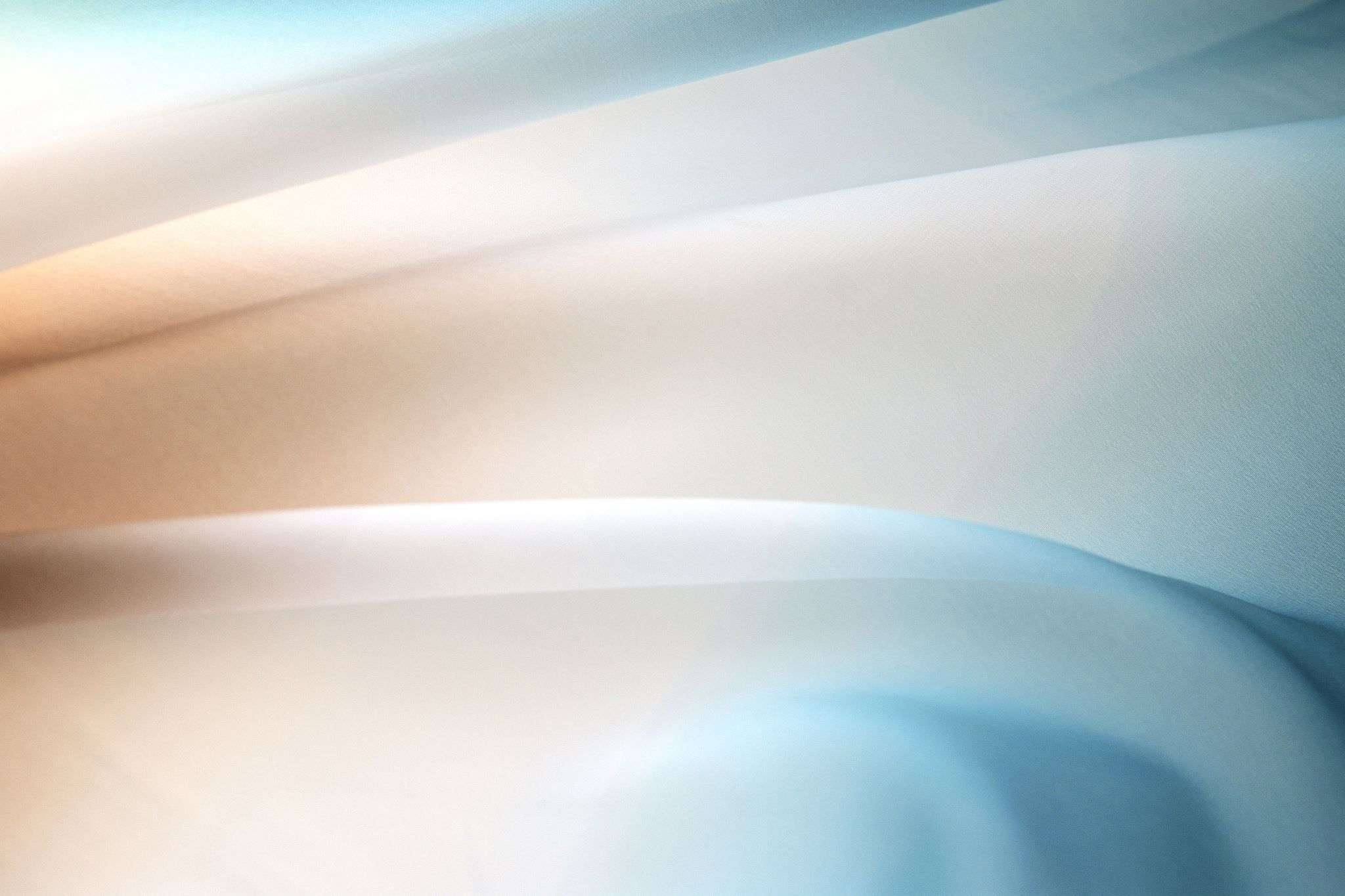 It is offering comfort (Luke 16:25; Acts 16:40; 20:12; 2 Cor. 1:4; 1 Thess. 4:18) 
It is acknowledging work and progress        (1 Cor. 16:15-18)
It is an appeal to do right (Acts 2:40; Rom. 12:1; 16:17; 1 Cor. 1:10)  
It is urging continued faith (Acts 14:22; Rom. 15:30)
Sons of Encouragement
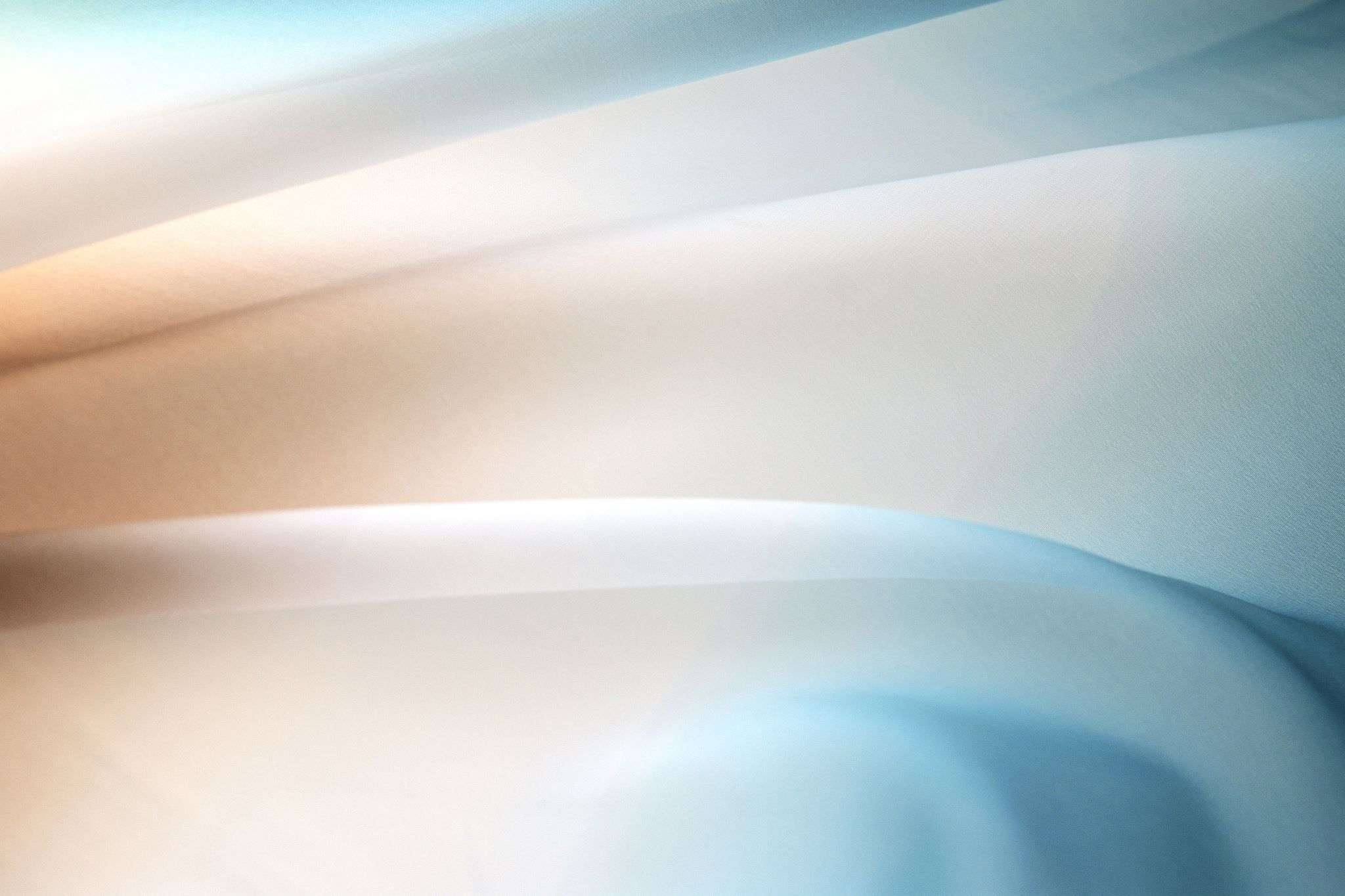 It is answering insult with love (1 Cor. 4:13)
It is restoring and forgiving the erring         (2 Cor. 2:7-8)
It is showing love, help, and edification generally (1 Thess. 5:14)
Sons of Encouragement
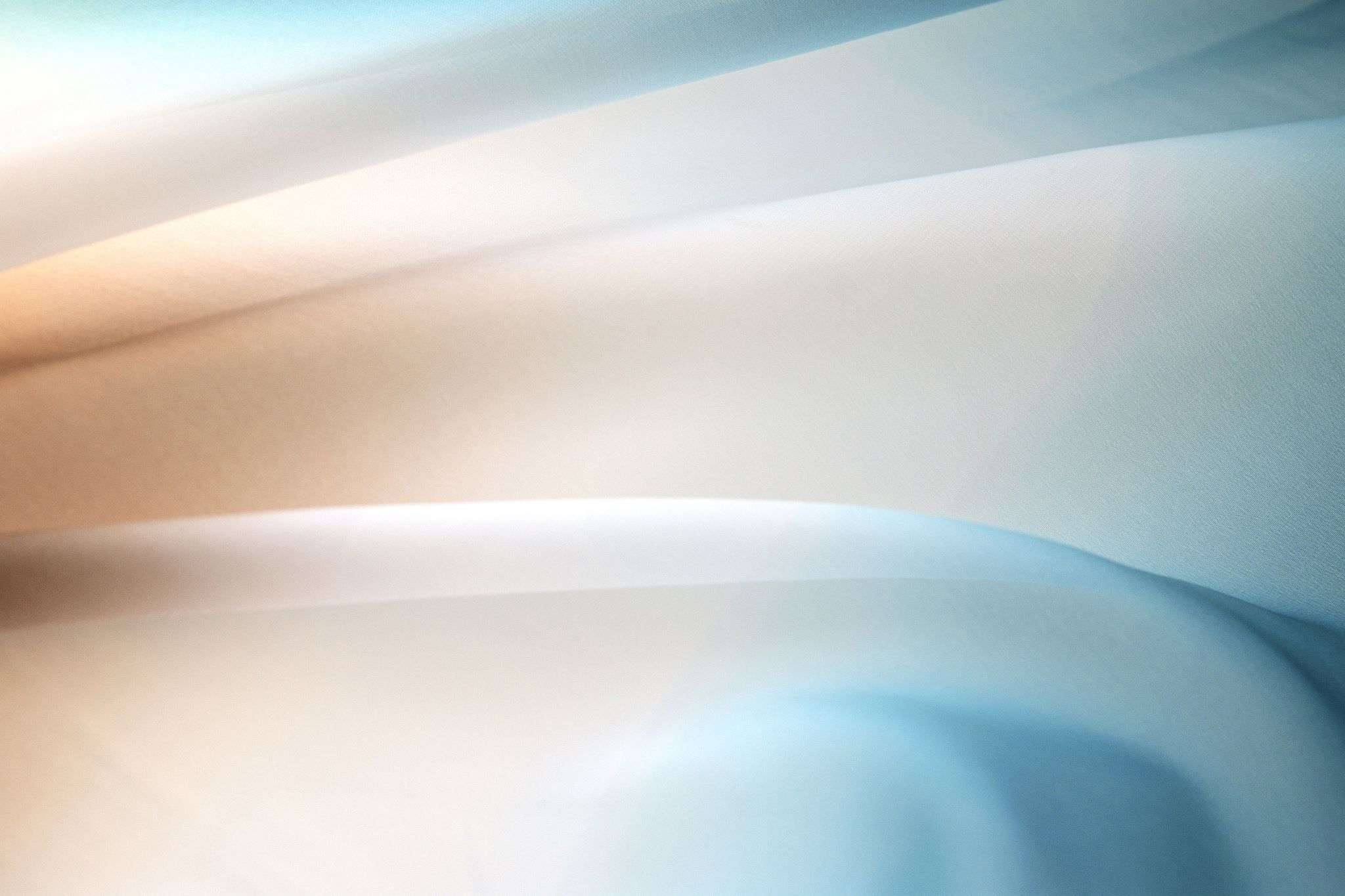 How can I be a “Son of Encouragement”?
Speak to a different member each week I haven’t in awhile.
Each week find some spiritual progress I see in different fellow Christians I can acknowledge and encourage.
Regularly ask different members about things in their lives.
Sons of Encouragement
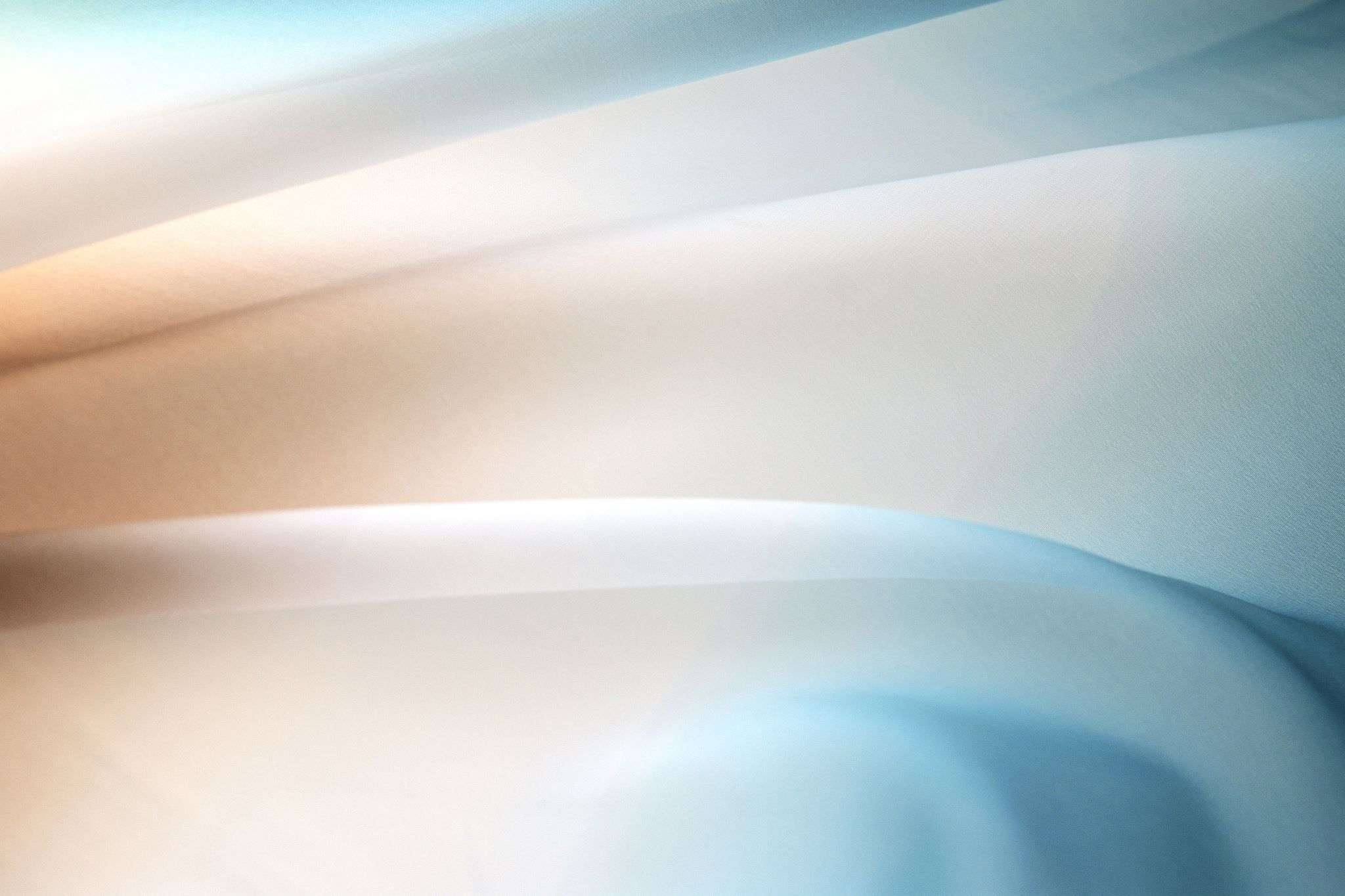 How can I be a “Son of Encouragement”?
Have the courage to speak with a brother or sister about things that concern me.
If someone speaks to me, don’t be defensive, and consider it.
Pray regularly for the growth of individual members.
Sons of Encouragement
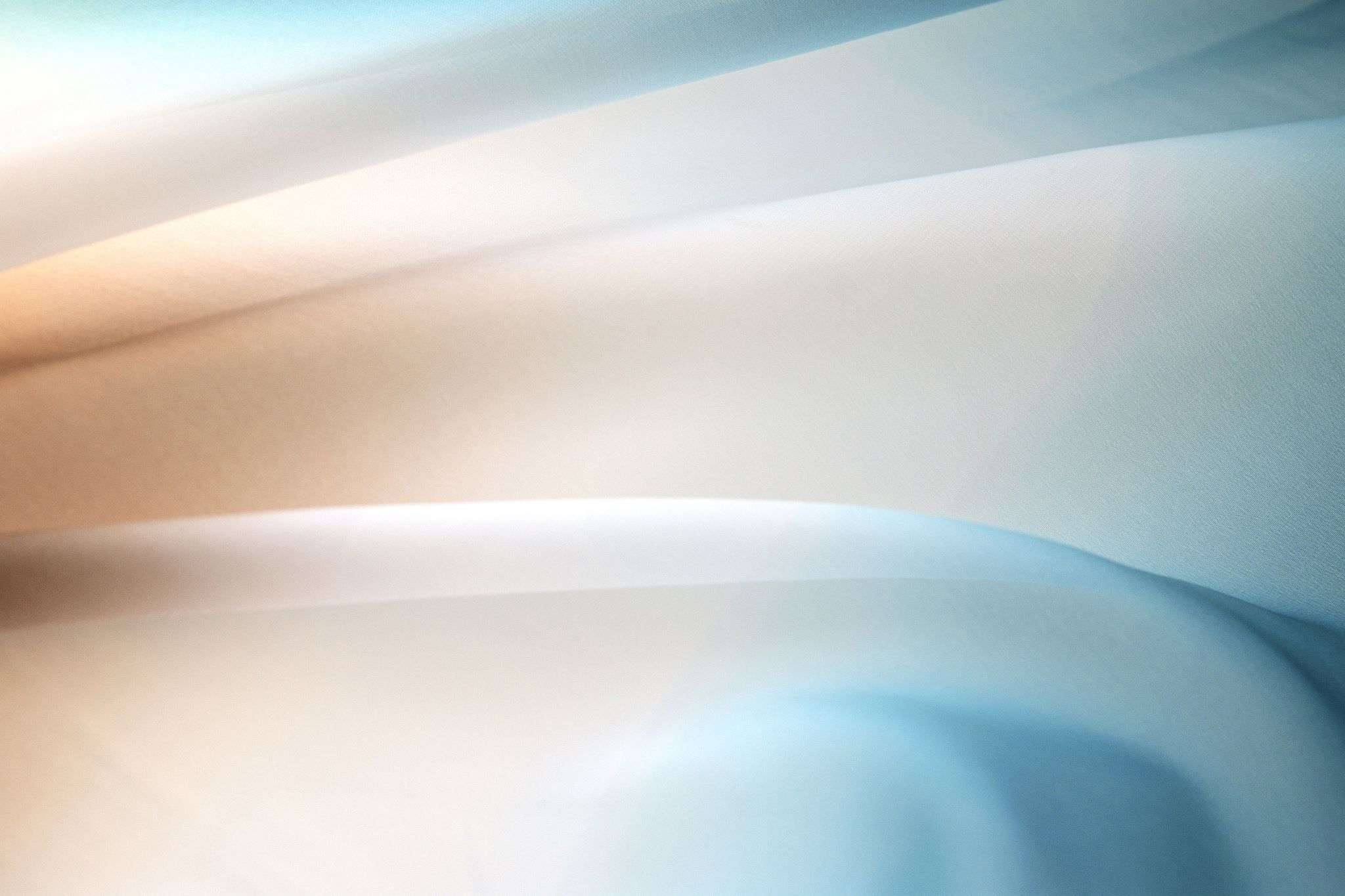 How can I be a “Son of Encouragement”?
Spend more time with different members away from the assembly.
Let members know when I am thinking about them.
Find ways to express my love to all members—especially those I don’t know as well.